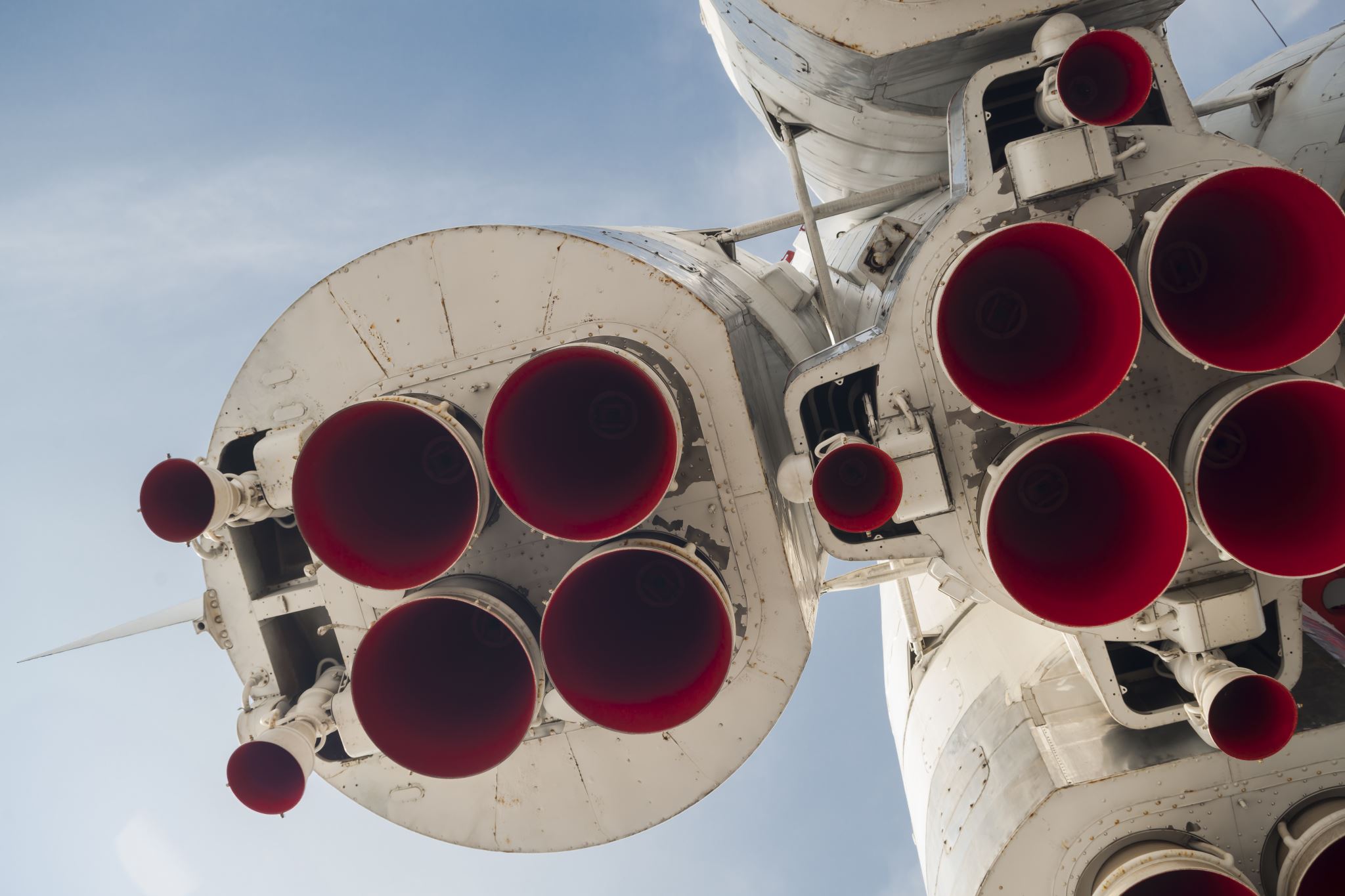 Fusée de Alec Lefrançois